Инвестиционный паспорт городского округа «Поселок Агинское»
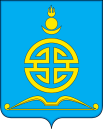 п. Агинское, 2019г.
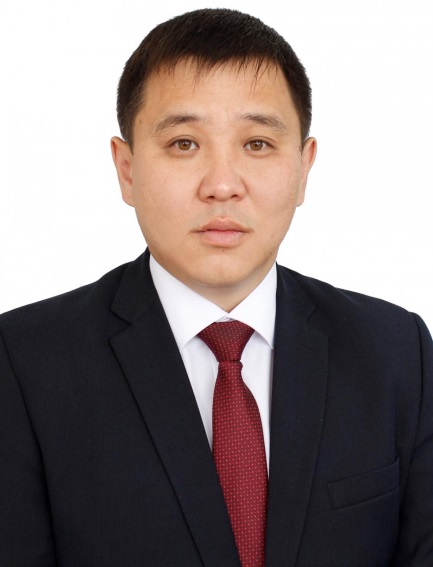 Уважаемые дамы и господа! 
Приглашаем вас в наш городской округ
«Поселок Агинское»!
Поселок Агинское - исторический, административный, культурный центр Агинского Бурятского округа Забайкальского края. Привлечение инвестиций – основное направление деятельности и одна из стратегических задач администрации.
     Городской округ «Поселок Агинское» имеет высокую инвестиционную привлекательность, уверенно смотрит в будущее и готов к взаимовыгодному партнерству.
Наша главная цель развивать экономику с целью повышения уровня жизни горожан, обеспечения условий для проявления инициативы, развития предпринимательства, формирования привлекательного образа нашего поселка для инвесторов.
     Экономический потенциал, инфраструктура, политическая и социальная стабильность образуют инвестиционное пространство.
     Мы надеемся, что представленные в паспорте материалы позволят Вам, уважаемые инвесторы, сделать правильный выбор и по достоинству оценить перспективы взаимовыгодного сотрудничества. Мы гарантируем потенциальным инвесторам создание оптимальных условий  для успешного  ведения бизнеса: оперативное решение, прозрачность процессов, открытый диалог.
      Желаем всем успешного и плодотворного бизнеса  на нашей гостеприимной земле городского округа «Поселок Агинское»!
Б.Б. Батомункуев
Глава городского округа «Поселок Агинское»
Содержание
История
Географическое местоположение
Природные ресурсы
Социальная сфера. Образование
Социальная сфера. Культура
Социальная сфера. Спорт
Здравоохранение
Демография
Трудовые ресурсы
Строительство
Инженерная инфраструктура
Экономическая ситуация
Малое и среднее предпринимательство
Инвестиционная деятельность
Финансовая сфера
Контактная информация
История
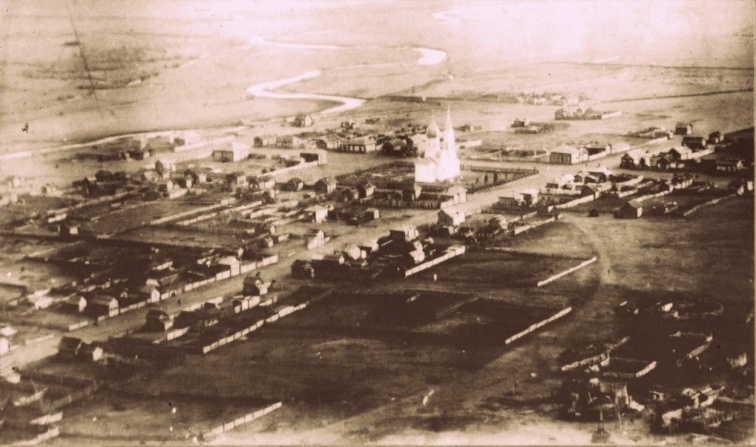 П.АГИНСКОЕ основан в 1781 году для размещения канцелярии главных зайсанов, назначенных для управления восьми родами хори-бурят, перекочевавших в 17 веке из   Прибайкалья в Агинскую степь.
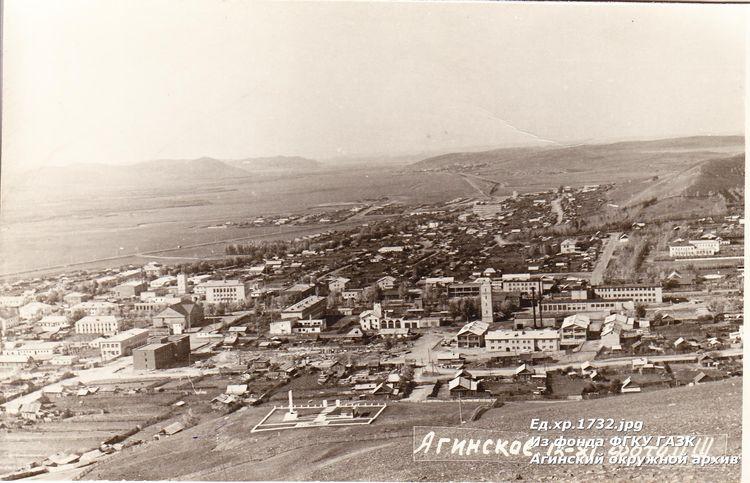 К этому  времени   здесь уже жили русские переселен-
цы, эвенки, хамни-ганы и другие народности.
Первые официальные данные об Агинском относятся к 1897 году - население 238 человек: женщин- 108, мужчин- 130. Уже стояло здание Степной думы, деревянная церковь, торговые лавки.
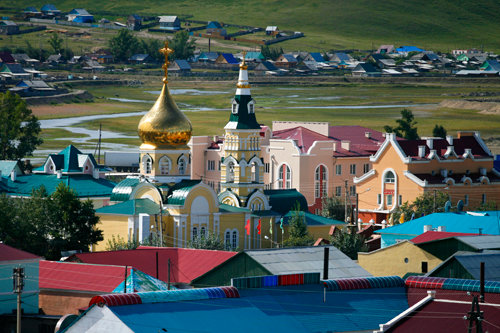 По данным переписи 1959 года в селе проживало уже 5898 человек и в июне 1959 года ему был придан статус рабочего поселка.
В 1998 году поселок стал муниципальным образованием, в 2006-ом году - городским поселением «Агинское», а с 1 января 2009 года - городским округом «Поселок Агинское».
Географическое положение и климат
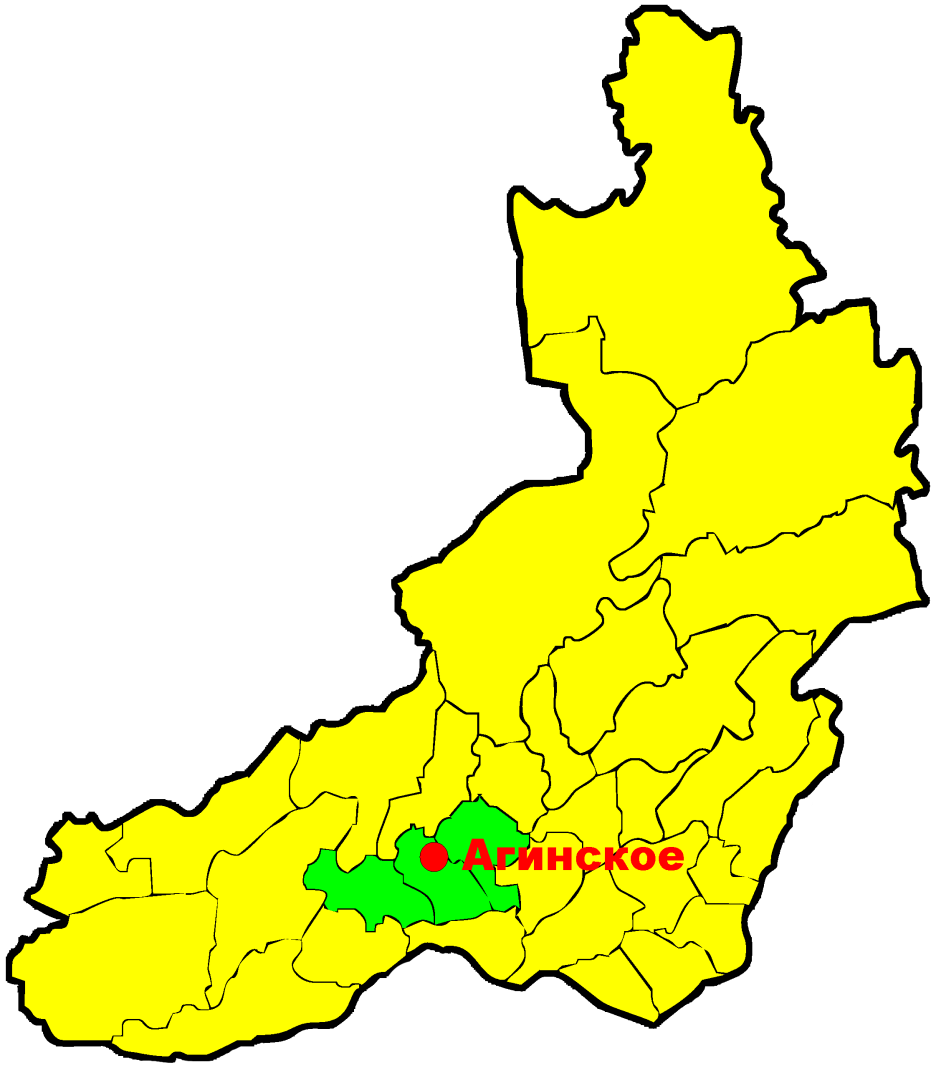 АГИНСКОЕ – современный благоустроенный поселок городского типа, расположенный в широкой безлесной территории долины реки Аги (ландшафт лесостепной, мелкосопочный) на автотрассе федерального значения А350 в 153 км. от г. Чита и в 38 км. от железнодорожной станции Могойтуй. 
Климат городского округа резко-континентальный с продолжительной малоснежной морозной зимой, коротким засушливым летом и со значительными амплитудами колебаний среднегодовых и среднесуточных температур. Весна короткая, ясная, сухая, весенние заморозки затягиваются до конца июня. Лето короткое и теплое, в отдельные годы – жаркое. Для осени характерны ранние заморозки, ясная, в основном сухая погода. Средняя температура июля от +18 до +20 градусов по Цельсию, средняя температура января от -20 до -26 градусов по Цельсию. 
Общая площадь, существующая в границах городского округа, составляет 6842,92 га
-  Забайкальский край
-  Агинский Бурятский округ
Природные ресурсы
Земельные ресурсы
Водные ресурсы
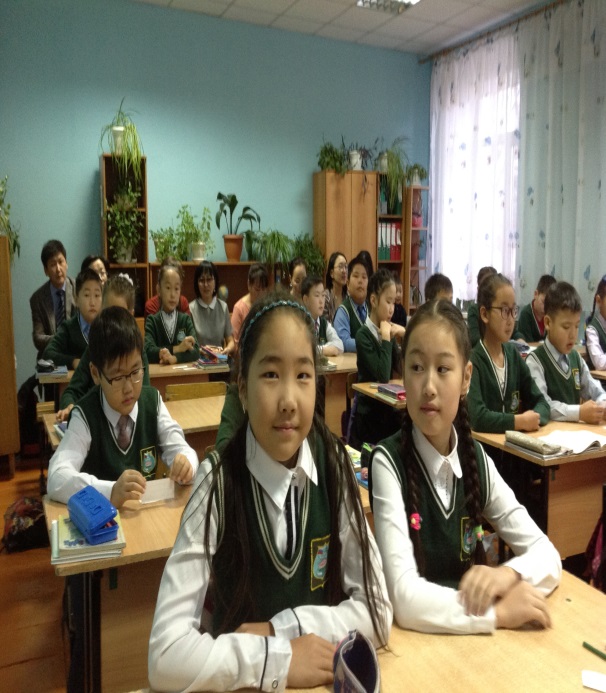 Социальная сфера. Образование
В системе  образования поселка осуществляют образовательную деятельность:
  5 средних общеобразовательных школ, в том числе 1 гимназия-интернат;
  12 детских садов, в том числе 1 частный детский сад;
  5  учреждений дополнительного образования  детей;
  2  учреждения среднего профессионального образования.
Обеспеченность школами  составляет 100 %, детскими садами – 50%.
     Результаты обученности учащихся в городском округе являются стабильными и составляют 99 % успеваемости, средний показатель качества образования составляет 55 %. В 2019 году 14 учащихся школ поселка получили медали федерального уровня «За особые успехи в учении»  по результатам ЕГЭ. 
      В учебном году 2019-2020гг. система повышения качества образования будет переориентирована на новые результаты, связанные с «навыками XXI века» - формирование у учащихся профессиональных навыков, переориентация со знаниевой парадигмы на компетентностную.
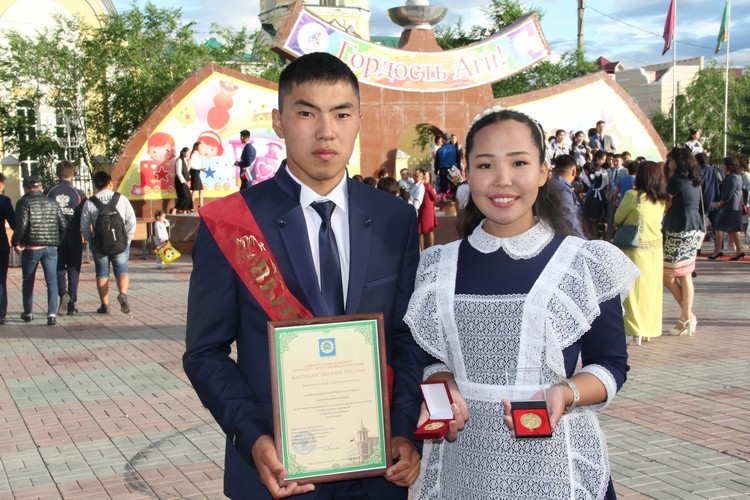 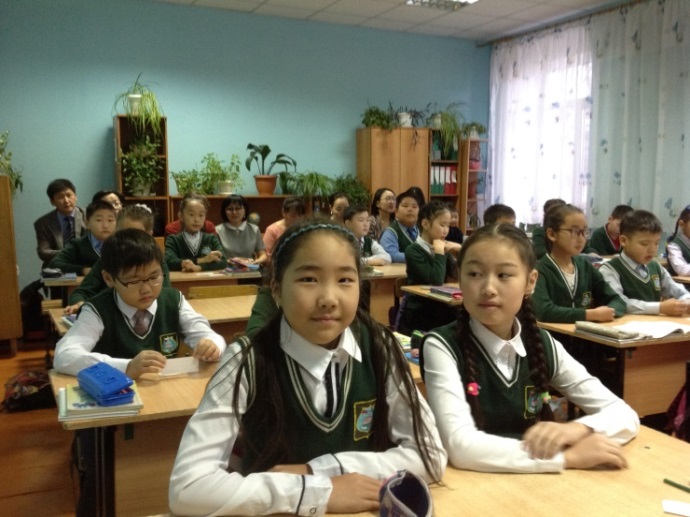 Социальная сфера. Образование
Количество обучаемых в общеобразовательных учреждениях поселка
Выпуск обучающихся из школ:
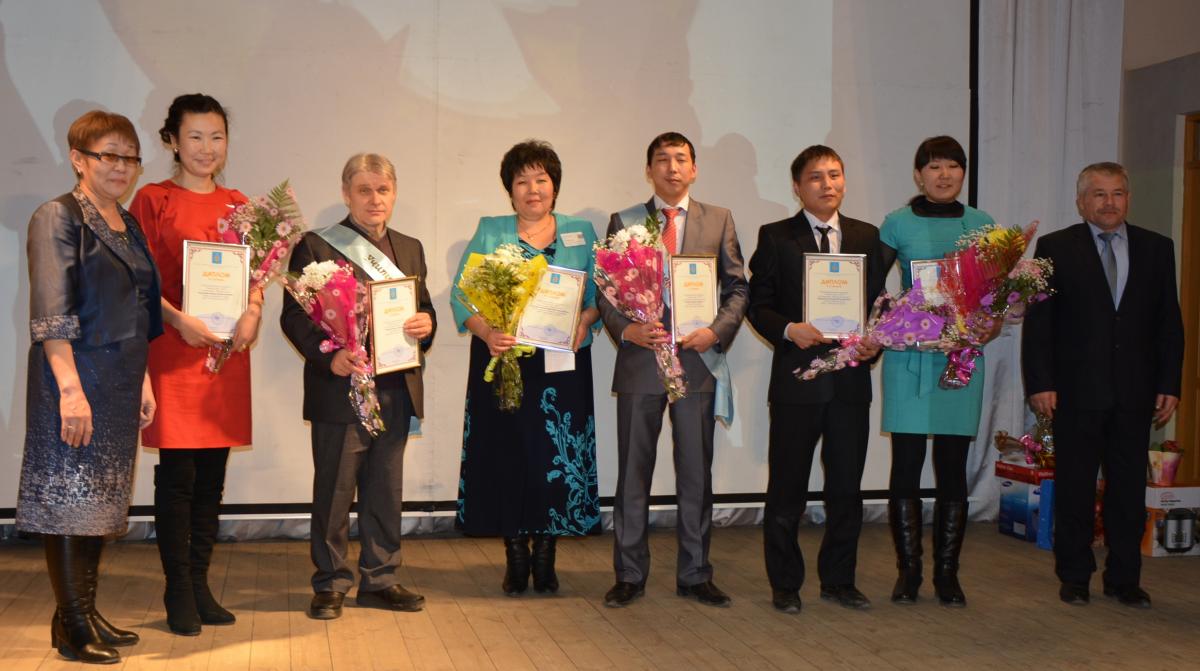 Социальная сфера
ДОШКОЛЬНОЕ ОБРАЗОВАНИЕ
Система дошкольного образования городского округа представлена 12 МДОУ. 
Ежегодно детские сады посещает более 1400 воспитанников,  выпускаются воспитанников более 320 детей. 
     На начало 2019-2020 учебного года всеми формами дошкольного образования охвачено 1445 ребенка.
В целях выполнения задач по созданию новых мест в  дошкольных образовательных учреждениях в 2018 году введено в эксплуатацию 4 модульных зданий-пристроек на 144 мест. Также, на сегодняшний день ведется строительство дополнительных модульных зданий в образовательных организациях на 144 мест для детей в возрасте от 1,5 до 3 лет.
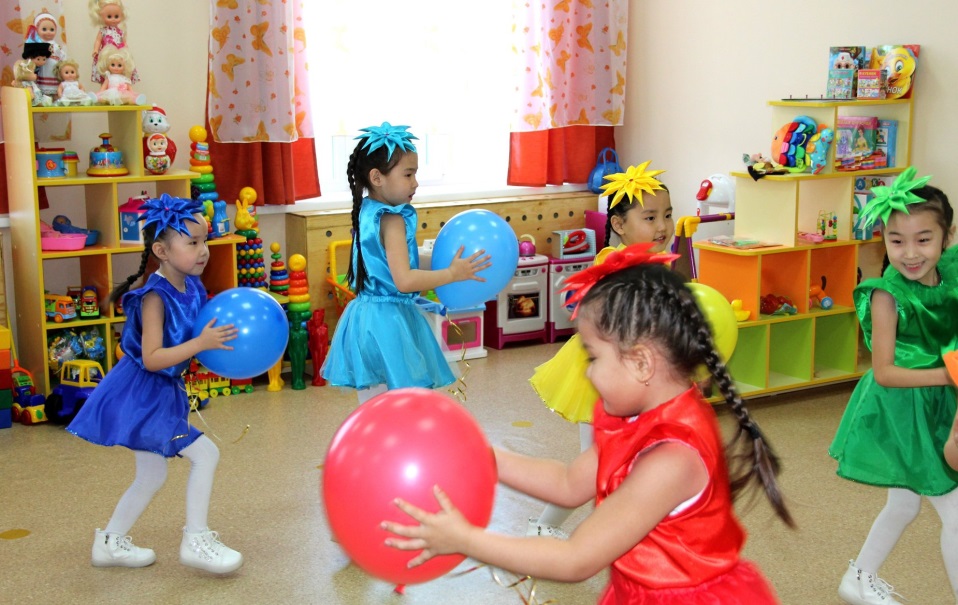 Социальная сфера
ДОПОЛНИТЕЛЬНОЕ ОБРАЗОВАНИЕ
В муниципальной системе образования действуют 2 учреждения дополнительного образования детей: 
МОУ ДО «Агинский Дом детского                         творчества» - 25 видов направлений деятельности, в том числе  технического творчества – 3, туристско-краеведческих – 2 и художественного творчества – 8. 
МОУ ДО «Детско-юношеская спортивная школа» - 7 видов спорта: плавание, художественная гимнастика, хоккей, настольный теннис, футбол, легкая атлетика, вольная борьба, стрельба из лука, лыжный спорт.
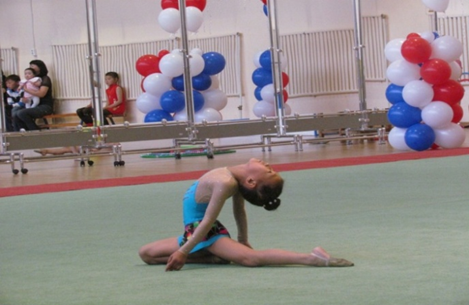 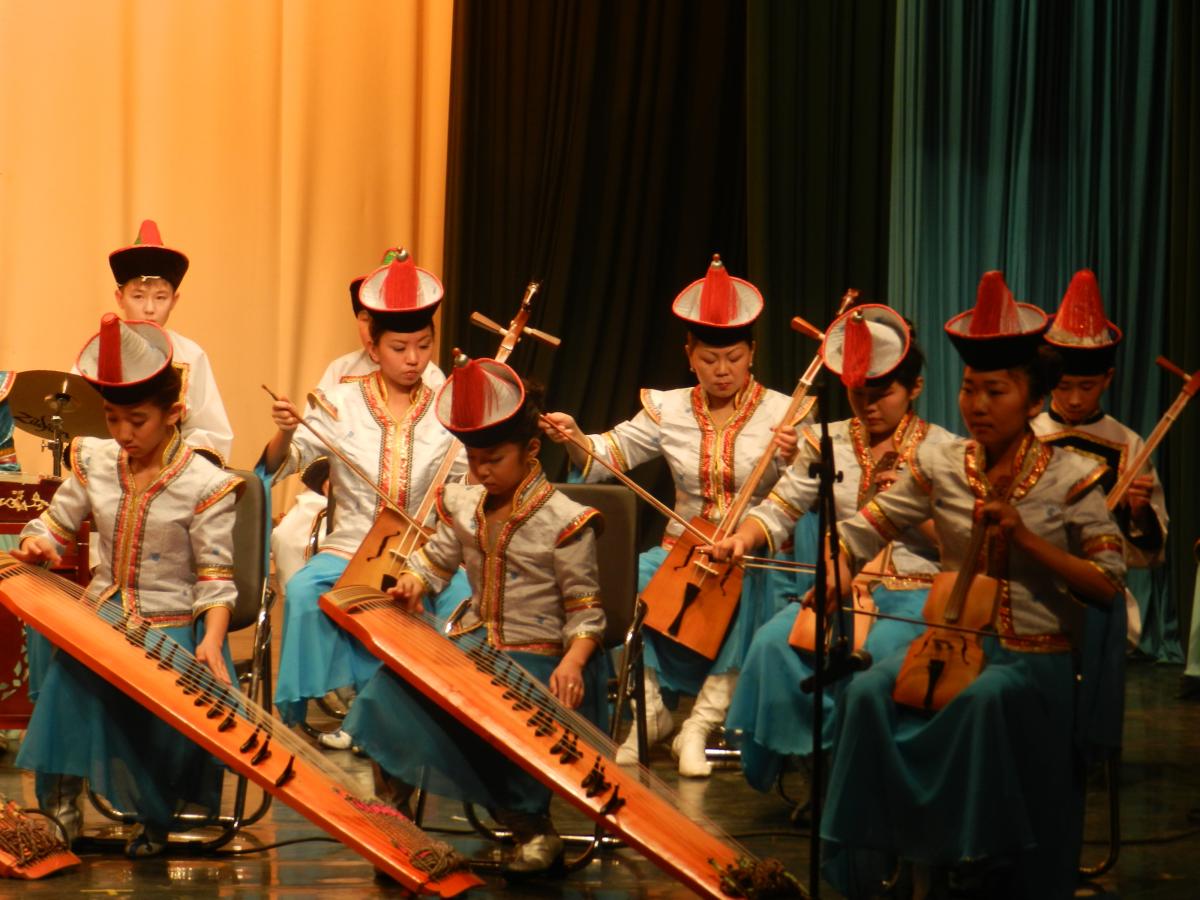 Социальная сфера. Культура
Сфера культуры городского округа представлена 3 клубными учреждениями, 2 музеями, 2 библиотеками, ГУК «Центр развития бурятской культуры», ГУК «Национальный театр песни и танца «Амар сайн», МУК «Театр Дали Тэ».
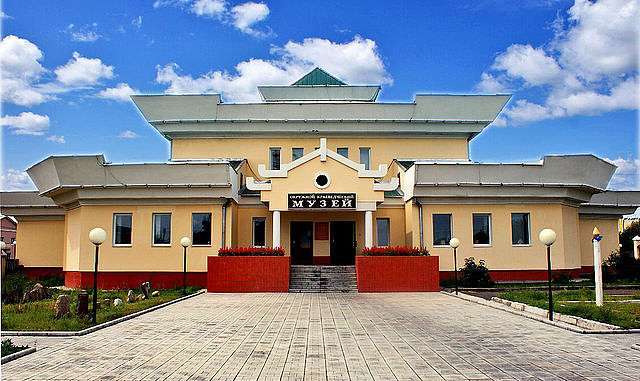 В городском округе созданы полноценные условия для информационного и образовательного уровня населения, художественного творчества. Для жителей поселка открыты двери вокальных, хореографических, драматических, фольклорных коллективов, библиотек, музеев, проводятся различные конкурсы и фестивали.
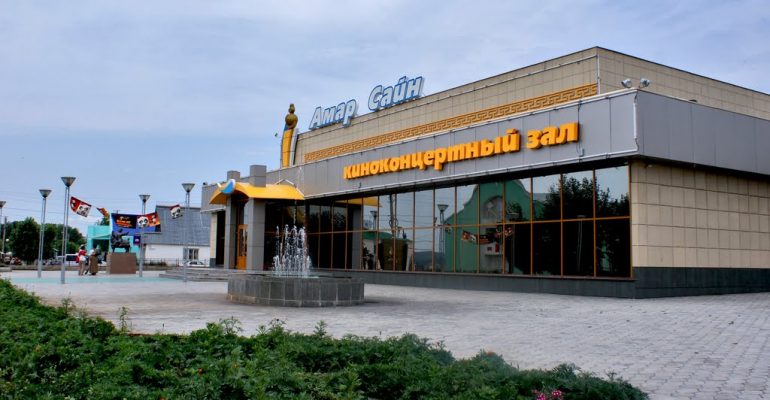 Социальная сфера. Физическая культура и спорт
На территории городского округа находятся 25 спортивных сооружений, в том числе: 4 плоскостных сооружений; 1 стадион с трибунами на 1500 мест; 15 спортивных залов, 1 плавательный бассейн, 2 сооружения для стрелковых видов спорта, 2 сезонных катка.
Количество человек, занимающихся физической культурой и спортом 
составляет более 7,0 тыс. чел.
В 2006 году введен в эксплуатацию физкультурно-оздоровительный центр «Баатар». С 2011 года он является муниципальным образовательным учреждением дополнительного образования детей «Детско-юношеская спортивная школа» городского округа «Поселок Агинское». Это не только плавательный бассейн, но и спортзал, стадион, современное спортивное оборудование, раздевалки, душ. 
        В 2018-2019гг на территории поселка активно ведется строительство, ремонт и реконструкция спортивных сооружений: 
строительство универсальной спортивной площадки c искусственным покрытием;
капитальный ремонт ФОК ГБУ "СШОР №3" Забайкальского края;
капитальный ремонт ФОК ГБУ "СШОР по национальным и адаптивным видам спорта" Забайкальского края;
установка уличного тренажерного комплекса;
обустройство 6 детских типовых площадок,
1 тренажерный комплекс и 4 воркаут-площадки.
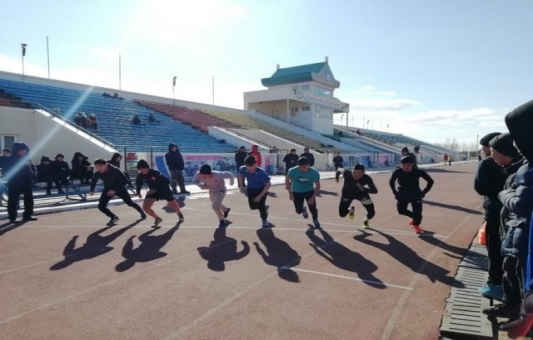 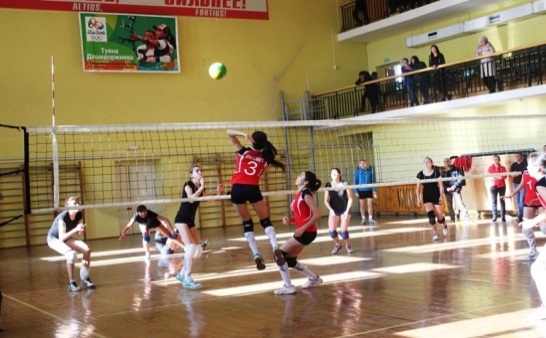 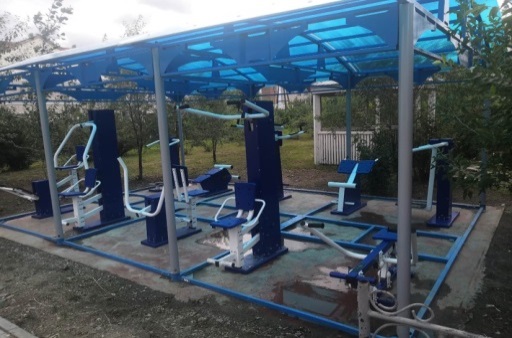 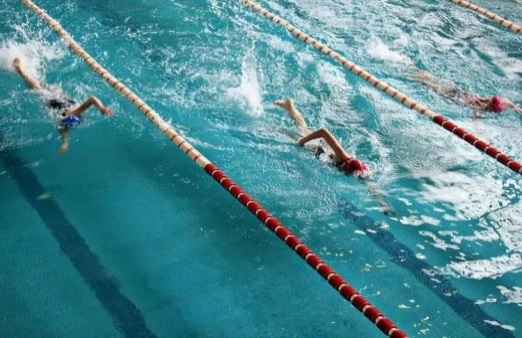 Здравоохранение
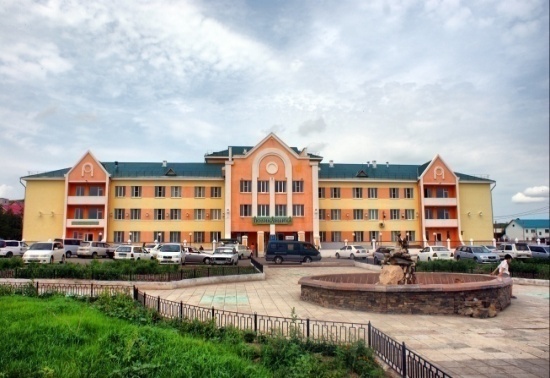 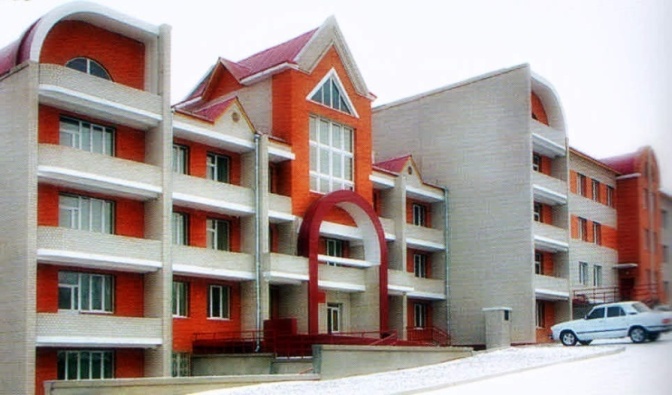 ГАУЗ «Агинская окружная больница» - лечебно-профилактическое учреждение   мощностью 121 круглосуточных и 63 коек дневного стационара, поликлиникой на  830 посещений в смену. В больнице функционирует 4 лечебно-диагностических подразделений - оказывающих медицинскую помощь в амбулаторных условиях – 14,  в стационарных условиях – 14, скорую медицинскую помощь – 2, медицинскую помощь в условиях дневного стационара – 1, вспомогательные подразделения – 13, обособленные подразделения - 15.
      В больнице трудятся 581 работника, из них врачей - 99, средних медицинских работников - 276 и  младшего медицинского персонала – 8, прочий персонал - 198.
      В текущем году в рамках реализации мероприятий  ЦЭР «Агинский» закуплены 3 автомобиля скорой помощи, обновлено медицинское оборудование.
ГКУЗ «Забайкальский краевая противотуберкулезная больница» имеет 105 коек (круглосуточное пребывание) и поликлинику на 50 посещений в смену. Функционируют лечебно-диагностических подразделений – 5, вспомогательные подразделения – 10.
Всего работников – 142, из них врачей – 15, средних медицинских работников – 45, младшего медицинского персонала – 41, прочего персонала - 41.
        Медицинские работники городского округа ежегодно выполняют Государственные плановые задания (дополнительная диспансеризация работающего населения, вакцинация населения в рамках национального проекта «Здоровье», высокотехнологическая медицинская помощь за пределами края), добиваются лучших результатов, занимают призовые места при подведении итогов по таблице ранжирования среди районов края.
Демография
Трудовые ресурсы
Коренное население поселка – буряты. Доля их в национальном составе достигает 70%. Также проживают в поселке русские (27,8 %) и другие национальности (2,2%) - украинцы, татары, башкиры и представители других национальностей.
* - по данным Всероссийской переписи населения 2010 года в целом по Агинскому Бурятскому округу (в %-ах к итогу)
Трудовые ресурсы. Рынок труда
Строительство
В 2019 году на территории городского округа «Поселок Агинское» ведется строительство, реконструкция и ремонт объектов недвижимости и благоустройства в рамках 7 мероприятий федерального и краевого уровней:
комплексный проект благоустройства территории по адресу: пгт. Агинское, ул. Комсомольская, 2 ;
комплексный проект благоустройства территории по адресу: пгт. Агинское, ул. Ленина, д. 144;
строительство 2 пристроек и ремонт 3 существующих туалетов при МОУ «АСОШ №3» , МОУ «АСОШ №2», МАОУ «Агинская окружная гимназия-интернат», МАОУ «Агинская средняя общеобразовательная школа №1»;
строительство универсальной спортивной площадки при МОУ АСОШ № 4;
установка 1 уличного тренажерного комплекса на территории МОУ АСОШ №2»
установки 11 детских игровых и спортивных площадок;
строительство 4 модульных зданий (пристроек) к детским садам;
реконструкция и ремонтные работы 15 объектов в рамках подготовки к фестивалю «Алтаргана-2020»;
благоустройство общественных территорий поселка в рамках реализации мероприятий Закона ЗК от 11 Марта 2011 Года N 472 «О Государственной поддержке развития поселка городского типа Агинское - административного центра Агинского Бурятского округа Забайкальского Края».
Строительство
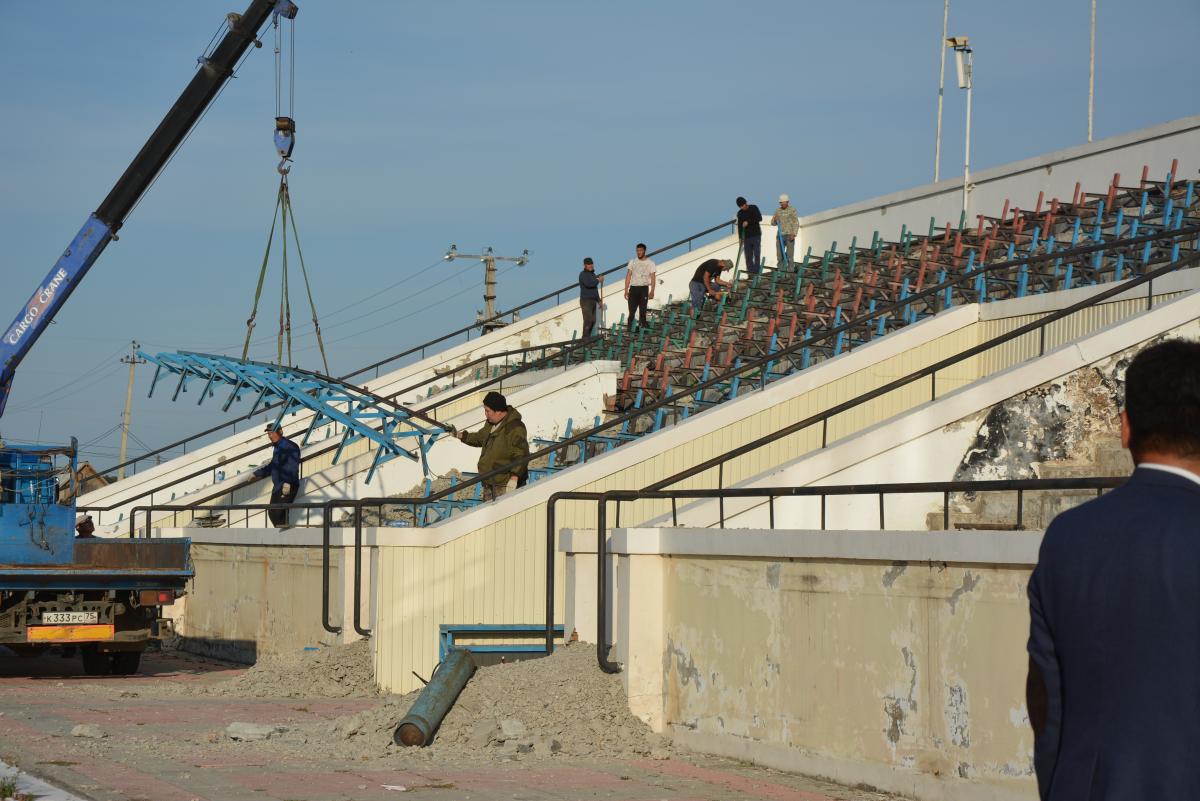 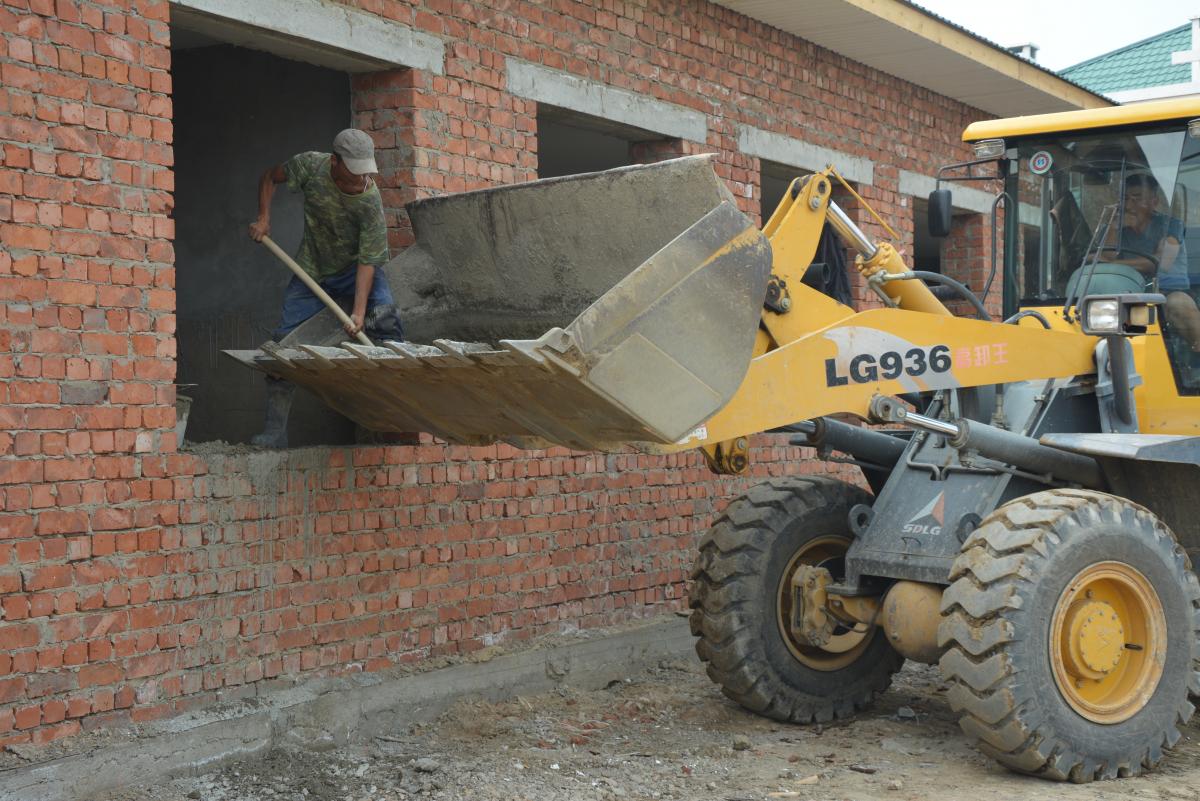 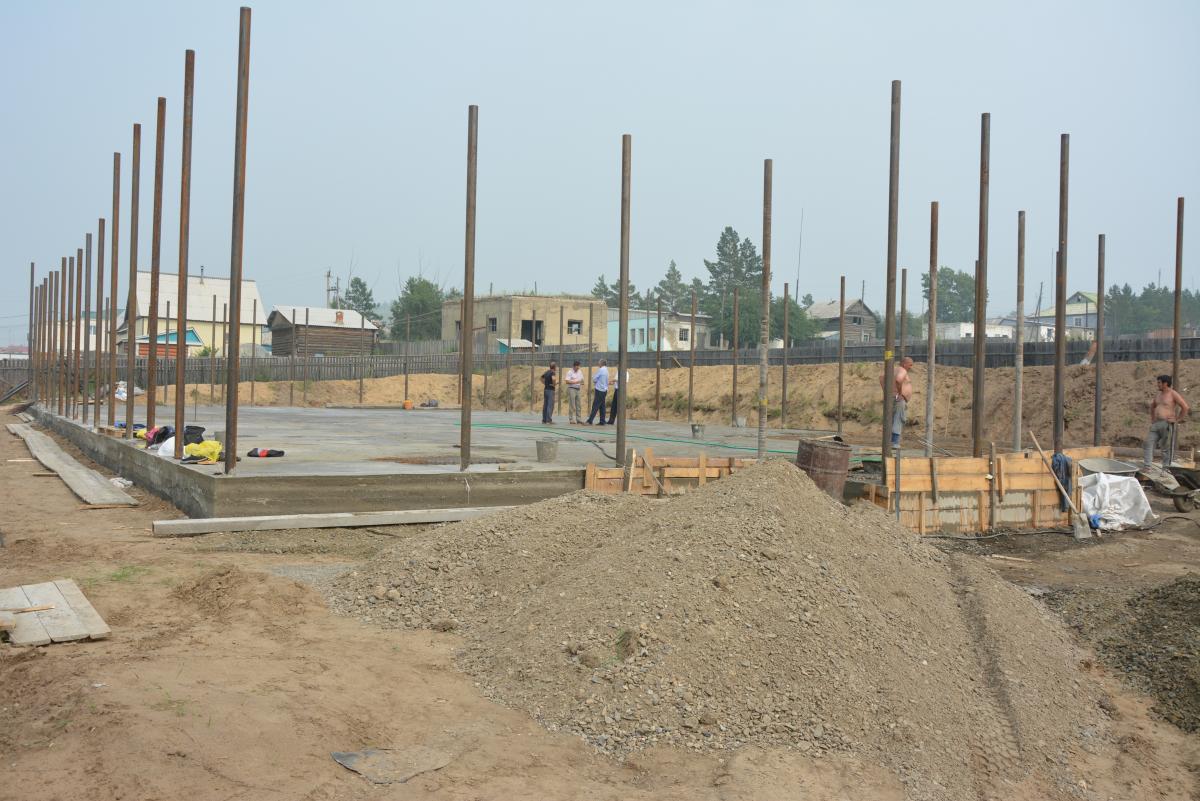 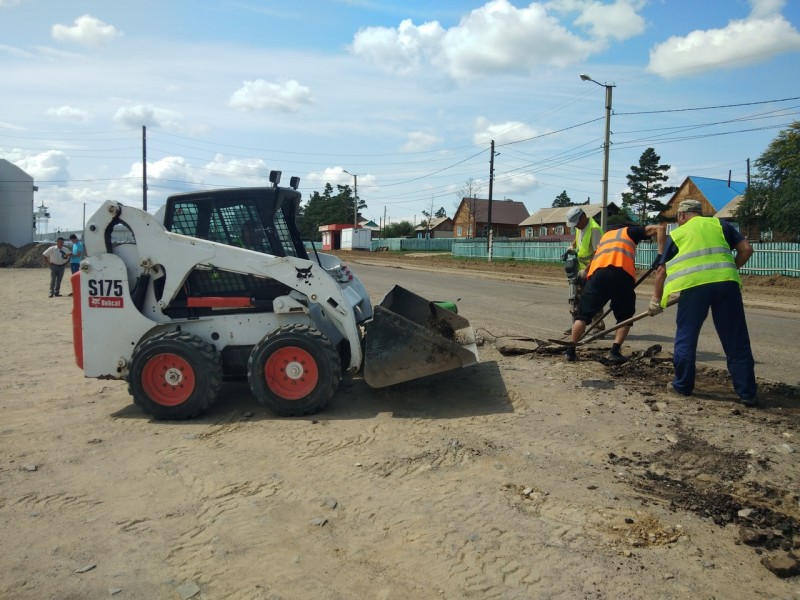 Инженерная инфраструктура
Инженерная инфраструктура городского округа «Поселок Агинское» представлена:

инфраструктурой теплоснабжения. В городском округе инфраструктура теплоснабжения обслуживается двумя теплогенерирующими организациями - ООО «Тепловик», ООО «Теплосервис», которые обслуживают 12 котельных. Применяются новые конструкции котлов, оборудованных топками для сжигания углей, тепловой изоляции оборудования и трубопроводов, антикоррозийной защиты. Ежегодная потребность городского округа «Поселок Агинское» в теплоэнергии составляет  50 тыс. Гкал в год.

инфраструктурой водоснабжения. Водоснабжение потребителей питьевой водой и технологическим обеспечением всех объектов городского округа «Поселок Агинское» осуществляется от подземных водозаборов, состоящих из 37 отдельно расположенных артезианских скважин. Производительность всех водозаборных скважин составляет 822 м3/сут. (300000м3/год).
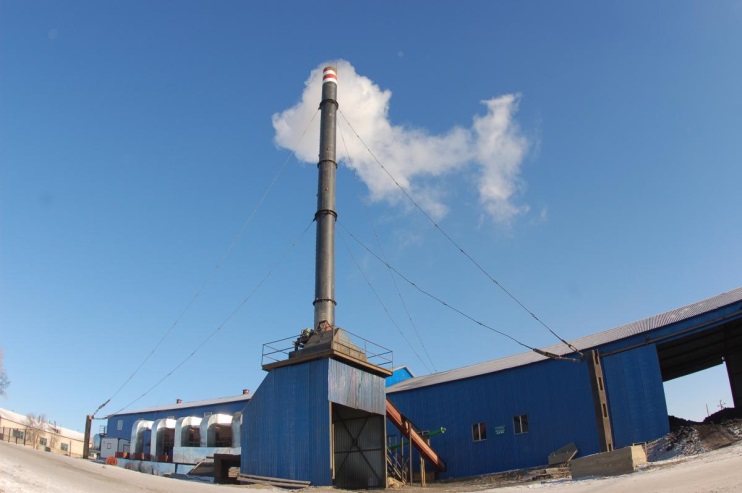 энергетическим комплексом, состоящим из структурного подразделения «МРСК Сибири» и муниципального предприятия «Служба энергетики», которое было создано для оперативного аварийного реагирования, строительства и эксплуатации муниципальных электросетей.
Транспортная инфраструктура
Транспортная система городского округа представлена автомобильным транспортом. 
Основные предприятия, осуществляющие пассажироперевозки:
-   муниципальное предприятие «Ага автотранс» городского округа «Поселок Агинское»;
- муниципальное унитарное предприятие муниципального района «Агинский район» «Агинское ПАТП»;
-  юридические лица и индивидуальные  предприниматели (такси).
Общая протяженность автомобильных дорог местного значения составляет 149 436 км. из них: асфальтобетонное покрытие - 45,238 км, гравийное покрытие - 57,610 км,  проселочная дорога - 46,588км. 
В 2019 году ведутся работы по реализации 1 этапа ремонта автомобильной дороги по ул. Ленина п. Агинское.
Территорию городского округа пересекает одна федеральная транспортная магистраль (A-350), связывающая западные и восточные регионы Российской Федерации, обеспечивающая выход на КНР и межрегиональные дороги. 
Расстояние до ближайшей железнодорожной станции Могойтуй – 37 км.
Экономическая ситуация
Индикаторы социально-экономического развития
Экономическая ситуация
Системообразующие предприятия городского округа «Поселок  Агинское»
Экономическая ситуация
Промышленные предприятия городского округа «Поселок  Агинское»
Малое и среднее предпринимательство
На территории  городского округа  зарегистрировано 535 субъекта малого предпринимательства, из них 119 юридических лиц и 416 индивидуальных предпринимателей (на 01.01.2019г.).
Структура видов экономической деятельности субъектов малого предпринимательства
Малое и среднее предпринимательство
На территории городского округа «Поселок Агинское» действует муниципальная целевая программа «Развитие и поддержка предпринимательства в городском округе «Поселок Агинское» на 2019 год».
Целью программы является  обеспечение благоприятных условий для развития субъектов малого и среднего предпринимательства на территории городского округа «Поселок Агинское».
Задачи программы:
совершенствование нормативно-правовой базы в сфере поддержки малого и среднего предпринимательства;
оказание организационной, информационно-консультационной и имущественной поддержки субъектам малого и среднего предпринимательства;
поддержание существующей инфраструктуры поддержки малого и среднего предпринимательства;
финансовая поддержка деятельности субъектов предпринимательства городского округа «Поселок Агинское» в форме денежного вознаграждения участникам различных конкурсов и т.д.
В целях эффективной политики в сфере развития малого и среднего предпринимательства, совершенствования форм и методов поддержки и развития субъектов малого и среднего предпринимательства, создания благоприятных условий для их деятельности на территории городского округа «Поселок Агинское» создан Совет по поддержке предпринимательства при Главе городского округа «Поселок Агинское» (постановление администрации городского округа «Поселок Агинское» от 26.05.2017г. №295).
Малое и среднее предпринимательство
Финансово-кредитные организации в п. Агинское
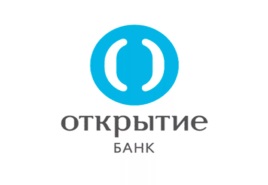 Малое и среднее предпринимательство
Инфраструктура поддержки малого и среднего предпринимательства
Фонд поддержки предпринимательства 
городского округа «Поселок Агинское»
8(30239) 3-75-90
п. Агинское, пер. Ветеринарный, 3А
Межрайонный фонд поддержки 
предпринимательства
8(30239) 3-45-60
п. Агинское, ул. Б. Ринчино , 105
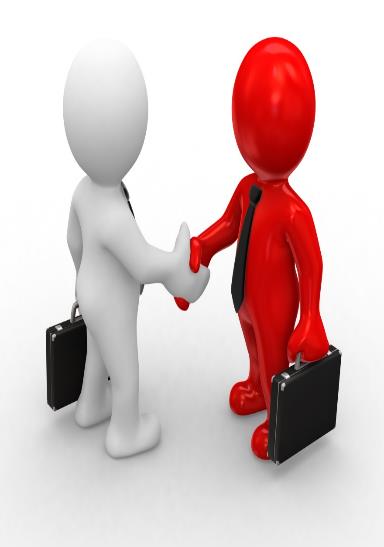 ООО «Агинский региональный
бизнес – инкубатор»
8(30239) 5-14-49
п. Агинское, ул. Партизанская, 1г
Центр поддержки предпринимательства 
Агинского Бурятского округа
8 (30239) 3-56-34
п. Агинское, ул. Б. Ринчино, 92
МКК «Дульдургинский фонд поддержки 
предпринимательства», ул. Г. Цыбикова, 3а, 
помещение № 2.
8(30256) 2-20-30, 2-10-06.
Инвестиционная деятельность
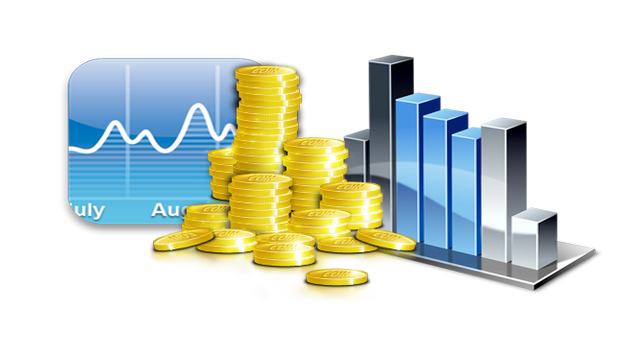 На территории городского округа действует Положение                          «Об инвестиционной деятельности на территории городского округа «Поселок Агинское» (решение Думы городского округа «Поселок Агинское» от 30.05.2012 №38).
Цель: формирование инвестиционной политики, 
направленной на создание благоприятного инвестиционного климата на территории городского округа «Поселок Агинское».
Поддержка и регулирование инвестиционной деятельности в городском округе осуществляются в следующих формах и методах:
определение приоритетных направлений социально-экономического развития городского округа и формирование на их базе инвестиционной политики;
  участие в разработке, экспертизе и реализации целевых инвестиционных программ (программ развития) и отдельных инвестиционных проектов, а также отбор инвестиционных проектов;
  режим наибольшего благоприятствования, обеспечивающий расширение прав и возможностей инвесторов;
  защита интересов инвесторов;
  установление дополнительных мер муниципальной поддержки инвестиционной деятельности;
  разработка, утверждение и осуществление межмуниципальных инвестиционных проектов и инвестиционных проектов на объекты муниципальной собственности городского округа, финансируемых за счет средств муниципального  бюджета;
  предоставление гарантий администрацией городского округа;
  вовлечение в инвестиционный процесс временно приостановленных и законсервированных строек и объектов, находящихся в собственности городского округа.
Инвестиционная деятельность
ИНВЕСТИЦИОННЫЕ  ПЛОЩАДКИ
Инвестиционная деятельность
Инвестиционные проекты
Инвестиционные проекты. МП Тизолит
Наименование проекта: ПРОИЗВОДСТВО СТРОИТЕЛЬНЫХ      МАТЕРИАЛОВ
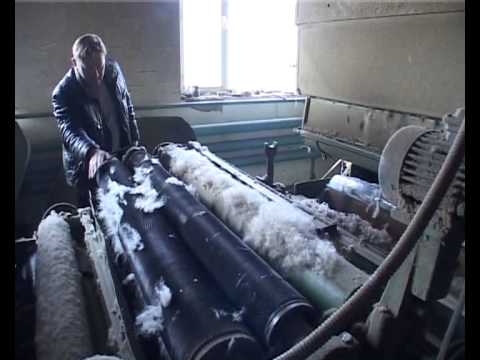 Инициатор проекта: 
директор МП «Тизолит» 
Б.Ц. Цыбенбадмаев
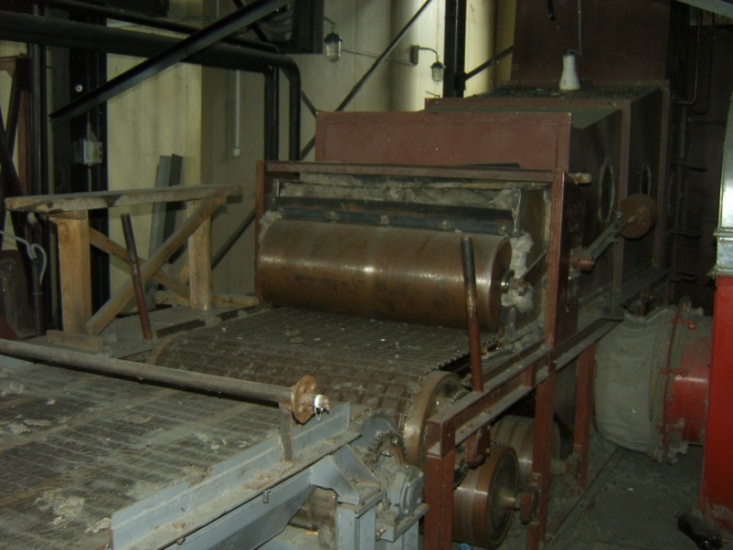 Объем инвестиций:
10 млн.руб.
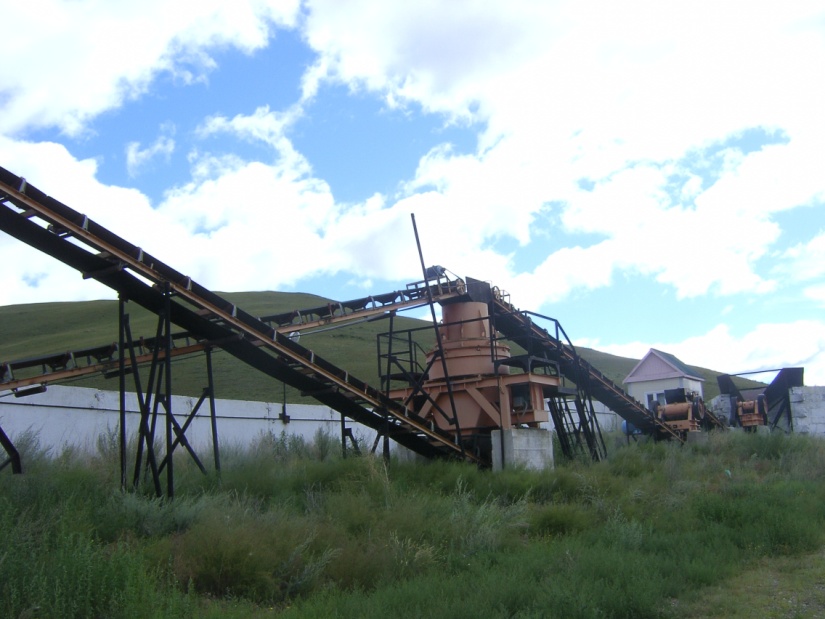 Срок окупаемости 
проекта: 
1 год
Инвестиционная деятельность
Инвестиционные проекты
Инвестиционные проекты. ООО Руно
Наименование проекта: ПРОИЗВОДСТВО ШЕРСТЯНОГО НЕТКАННОГО ПОЛОТНА
Инициатор проекта: 
директор ООО «Руно» 
Б.Б. Батоев
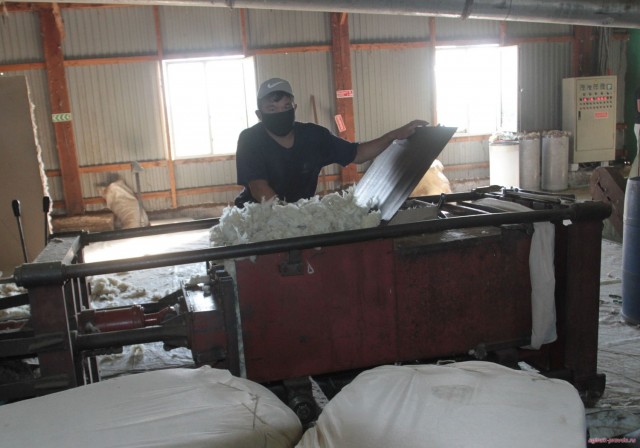 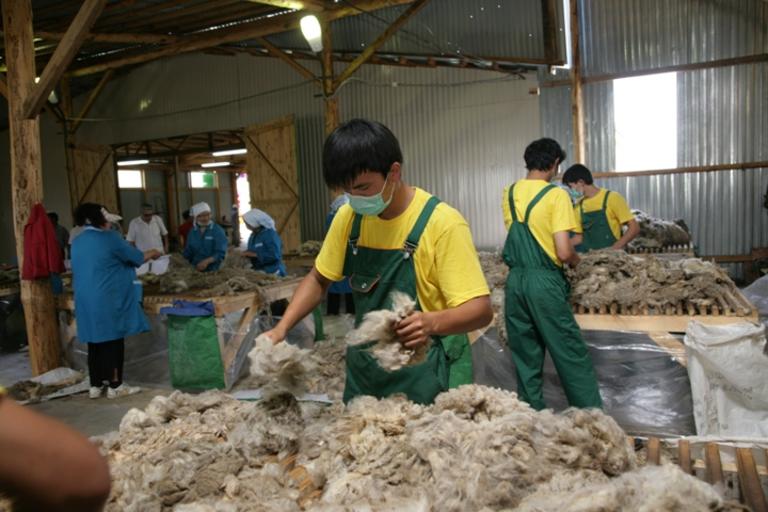 Объем инвестиций:
20 млн.руб.
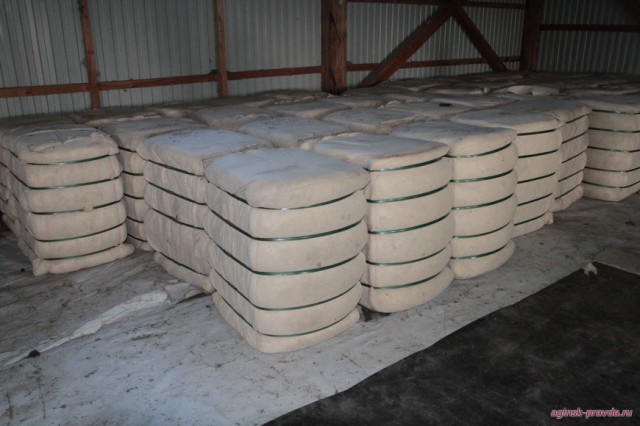 Срок окупаемости 
проекта: 
2 года
Финансовая сфера
Доля собственных доходов (налоговых и неналоговых ) в общем объеме доходов бюджета (за 1 полугодие 2019 года) – 19,4 %.
Структура собственных доходов бюджета
Контактная информация
Администрация городского округа «Поселок Агинское»
Адрес: 687000, Забайкальский край, пгт. Агинское, ул. Ленина, 43
e-mail: pochta@paginskoe.e-zab.ru
официальный сайт: www.go-aginskoe.ru
Батомункуев Буянто Балданжапович – Глава городского округа «Поселок Агинское»
Телефон: (302-39) 3-53-84, факс: (302-39) 3-56-50.
Цыренов Солбон Аюрович - Первый заместитель руководителя администрации городского округа, председатель Комитета ЖКХ и строительства
Телефон: (302-39) 3-52-66, e-mail: zhkhaginskoe@gmail.com
Чимитов Гарма Нимаевич- заместитель руководителя администрации городского округа, председатель Комитета финансов, инвестиционный уполномоченный городского округа «Поселок Агинское»
Телефон (302-39) 3-43-81, e-mail: mo_aginskoe@mail.ru

Дума городского округа «Поселок Агинское»
Адрес: 687000, Забайкальский край, пгт. Агинское, ул. Ленина, 43, 
e-mail: pochta_duma@paginskoe.e-zab.ru
Дашин Андрей Сергеевич– Председатель Думы городского округа
 «Поселок Агинское»
Телефон: (302-39) 3-73-06.
Контактная информация
Ячменев Виктор Викторович - Заместитель руководителя 
администрации городского округа «Поселок Агинское» по социальным вопросам,
начальник Управления социальных и жилищных вопросов
Телефон: (302-39) 3-43-33; e-mail: ksp_aginskoe@mail.ru	

Нимацыренова Елена Баировна - Председатель Комитета образования администрации городского округа «Поселок Агинское»
Телефон: (302-39) 3-46-04; е-mail: obrazovanieaga@mail.ru

Бардуева Цыцыгма Борисовна – И.О. начальника управления экономики и имущества администрации городского округа «Поселок Агинское»
Телефон: (302-39) 3-73-05; e-mail: ek_aginskoe@mail.ru

Цыбенова Людмила Доржиевна - Управляющий делами администрации городского округа «Поселок Агинское»
Телефон: (302-39) 3-53-84; e-mail: pochta@paginskoe.e-zab.ru

Приемная администрации:
Телефон/факс: (302-39) 3-53-84.
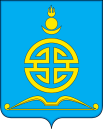 Спасибо за внимание!
пгт. Агинское, 2019 год